FOOD:
ANIMAL:
HOLIDAY:
ACTOR:
SEASON:
DESSERT:
MUSICIAN:
NICKNAME:
NAME:
RESTAURANT:
MOVIE:
HOBBY:
DRINKS:
DESSERT:
BOOK:
MUSIC:
BIRTHDAY:
AGE:
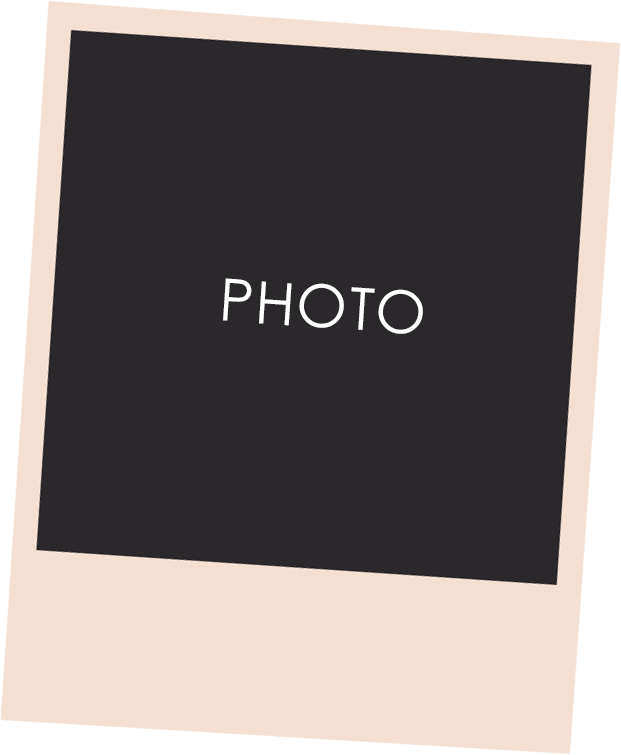 About me
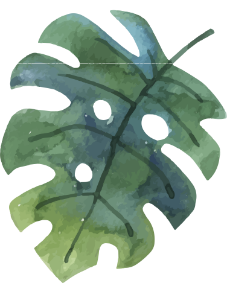 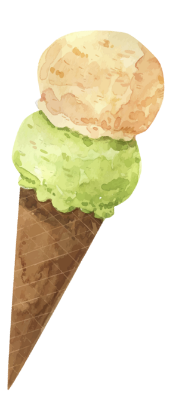 FAVORITE
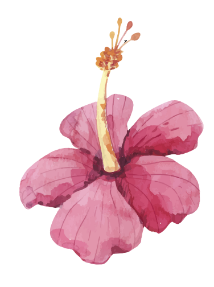 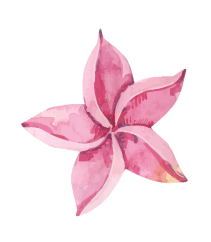 WHAT MAKES ME HAPPY
MY HOBBIES
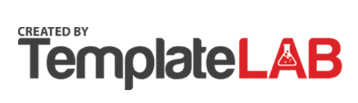